Broş Çizimi
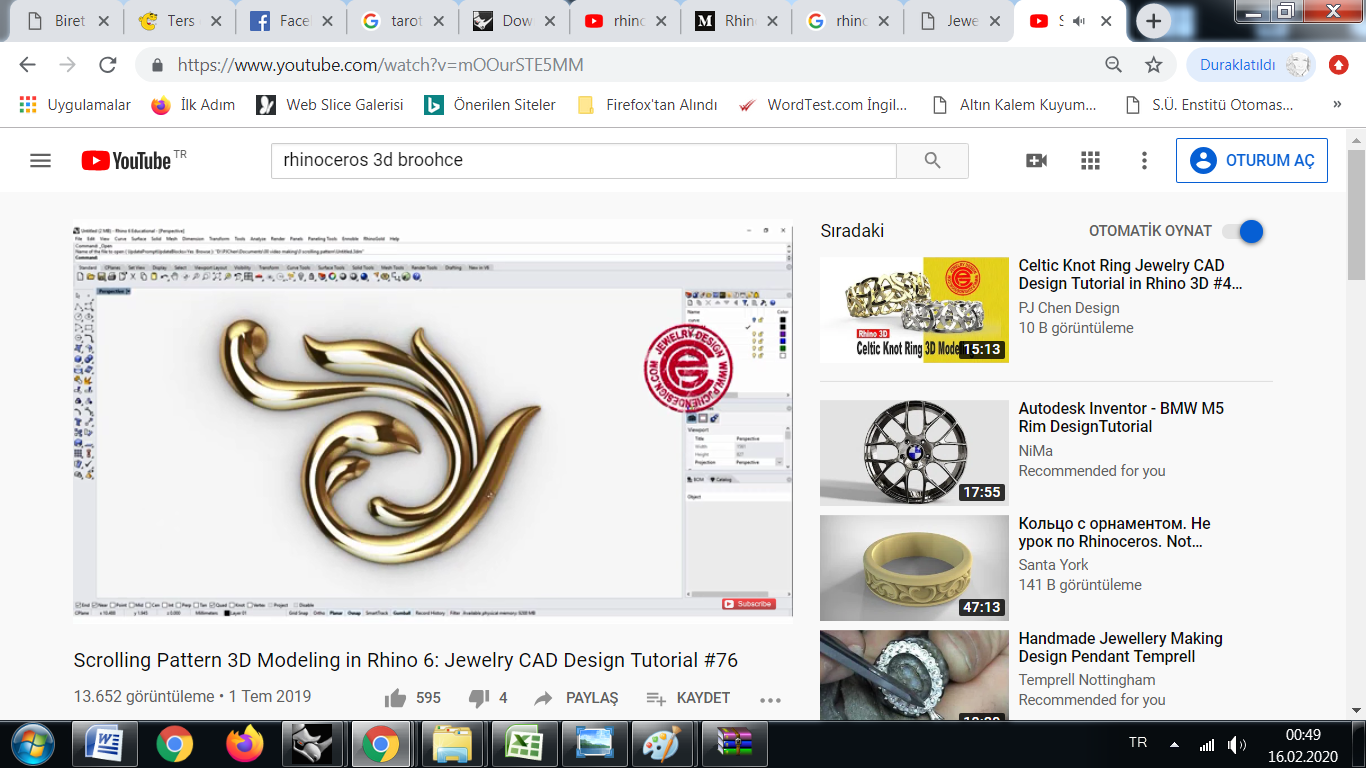